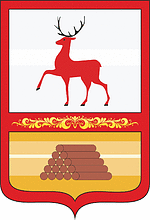 Администрация городского округа Семеновский Нижегородской области
к решению Совета депутатов городского округа Семеновский от 14.12.2021 № 31 « О бюджете городского округа Семеновский Нижегородской области на 2022 год и плановый период 2023 и 2024 годов»
Основа формирования проекта бюджета:
Послание Президента Российской Федерации Федеральному собранию Российской Федерации
Муниципальные программы городского округа Семеновский (20 программ)
Основные направления бюджетной и налоговой политики в городском округе Семеновский на 2022 год и на плановый период 2023 и 2024 годов
Указы Президента Российской Федерации от 7 мая 2012 г., от 7 мая 2018 г. № 204 «О национальных целях и стратегических задачах развития Российской Федерации на период до 2030 года»
Прогноз социально-экономического развития городского              округа Семеновский на среднесрочный период (на 2022 год и на плановый период 2023 и 2024годов)
Основа формирования проекта бюджета городского округа
на 2022-2024 годы
Основные направления
Обеспечение устойчивости и сбалансированности бюджета городского округа
Формирование реалистичного прогноза по доходам
Обеспечение финансовыми Ресурсами действующих расходных обязательств
Осуществление мер по повышению эффективности использования бюджетных средств
Концентрация финансовых ресурсов на достижения целей и результатов приоритетных проектов городского округа,региональных проектов,направленных на реализацию национальных проектов
Оптимизация и приоритизация инвестиционных проектов
Повышение операционной эффективности бюджетных средств
Повышение качества финансового менеджмента
Повышение эффективности муниципального управления
Поддержание объема дефицита,объема муниципального долга в пределах ограничений,установленных нормами бюджетного законодательства Российской Федерациии
Развитие информационных технологий и интеграции информационных ресурсов в сфере управления финансами
Реализация принципов открытости и прозрачности управления муниципальными финансами
Основные направления бюджетной и налоговой политики
 городского округа Семеновский на 2022-2024 годы
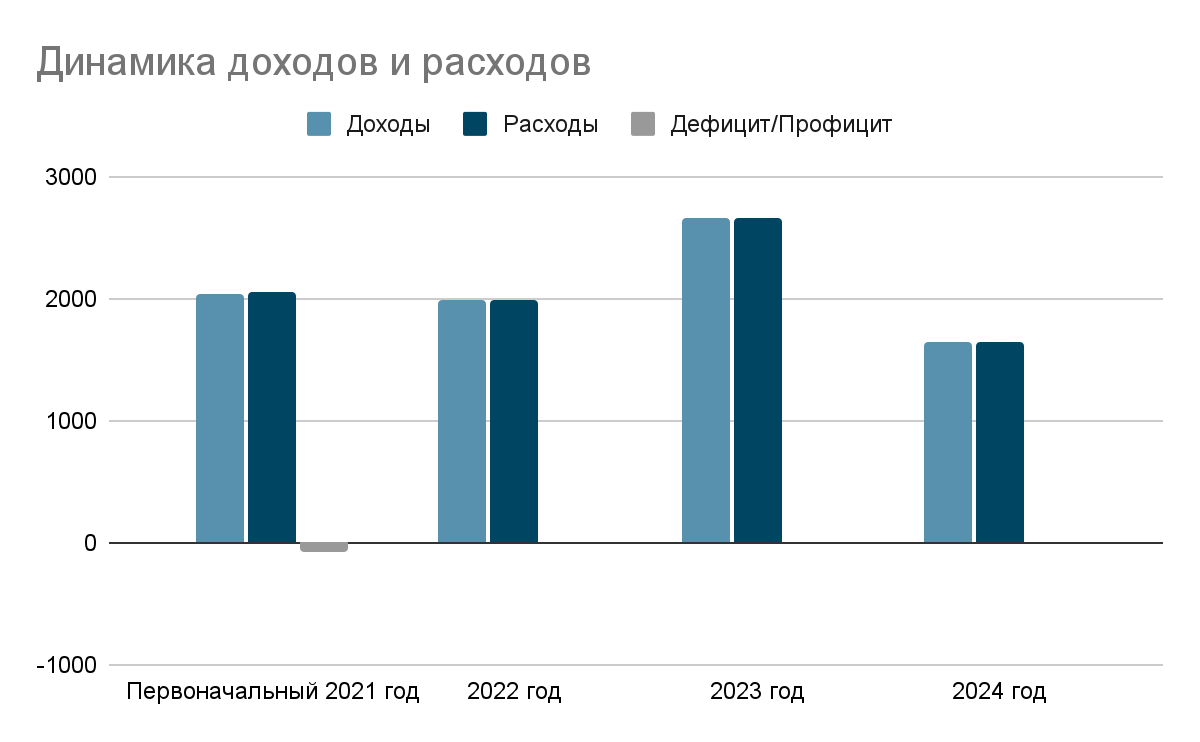 Динамика доходов и расходов бюджета
 городского округа Семеновский на 2022-2024 годы, млн. рублей
2 644,8
2 644,8
2 035,4
2 049,2
1 995,0
1 995,0
1 651,3
1 651,3
-13,8
Всего налоговые и неналоговые доходы на 2022 год прогнозируются в объеме 705,7 млн. рублей
или в 2,6 раз больше к первоначальному бюджету 2021 года
(+430,0 млн. рублей)
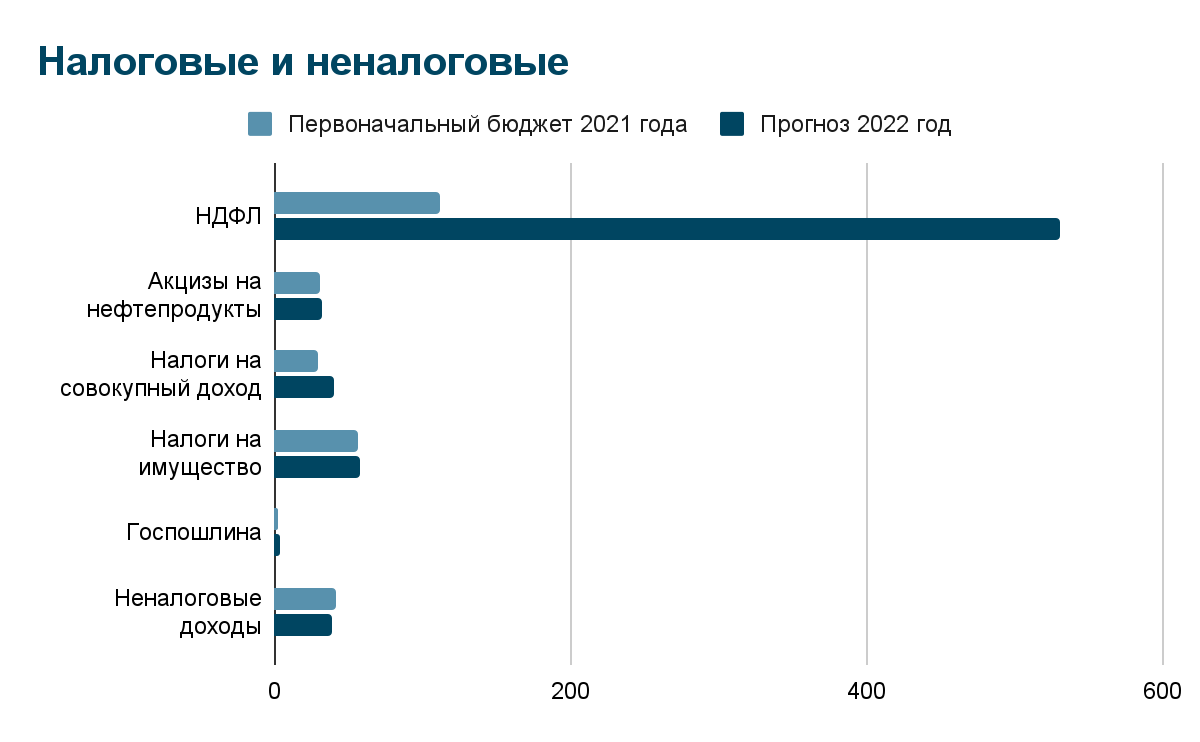 Налоговые и неналоговые доходы бюджета
городского округа Семеновский за 2022-2024 годы, млн. рублей
112,8
530,7 (+417,9)
31,7
32,0 (+0,3)
29,5
41,5 (+12,0)
56,4
57,8 (+1,4)
3,6
4,2 (+0,6)
41,7
39,5 (-2,2)
Налоговые доходы бюджета городского округа
* - плановые показатели по доходам 2021 года приведены по первоначальному бюджету в соответствии с решением Совета депутатов городского округа Семеновский от 10.12.2020г. №57 «О бюджете городского округа Семеновский на 2021г. и на плановый период 2022 и 2023 годов»
Неналоговые доходы бюджета городского округа
* - плановые показатели по доходам 2021 года приведены по первоначальному бюджету в соответствии с решением Совета депутатов городского округа Семеновский от 10.12.2020г. №57 «О бюджете городского округа Семеновский на 2021г. и на плановый период 2022 и 2023 годов»
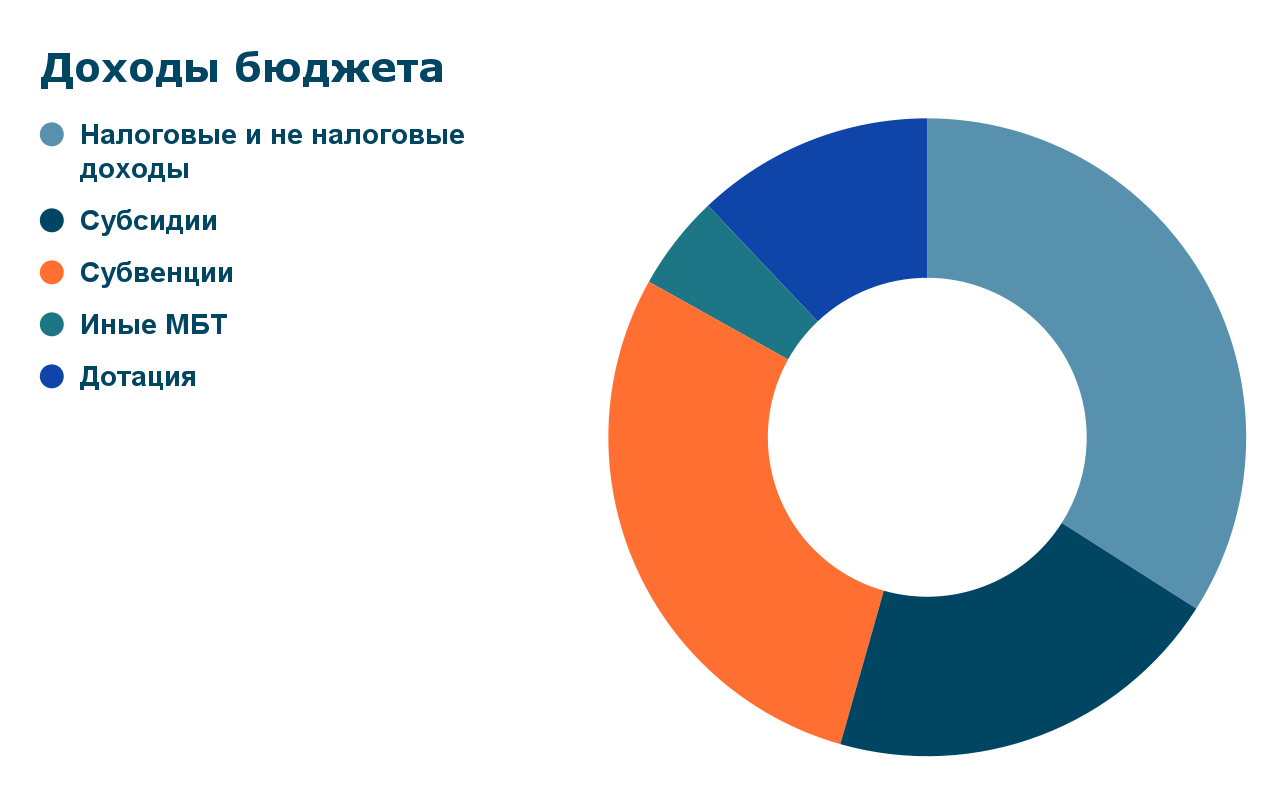 250,6  млн. рублей
705,7 млн. рублей
21,4 млн. рублей
Доходы бюджета
 городского округа Семеновский на 2022 год, млн. рублей
ВСЕГО доходы 2022       год 1 995,0 млн.              рублей
Всего безвозмездные поступления 
1 289,3 млн. рублей
595,9 млн. рублей
422,4 млн. рублей
Межбюджетные трансферты – основной вид безвозмездных перечислений
Дотации 

            (от лат. «Dotatio» – дар, пожертвование)
Субвенции

          (от лат. «Subvenire» – приходить на помощь)
Предоставляются на финансирование «переданных» 
другим публично-правовым образованиям полномочий
Предоставляются на условиях долевого финансирования 
расходов других бюджетов
Предоставляются без определения 
конкретной цели их использования
Предоставляются как финансовая помощь бюджета 
вышестоящего уровня нижестоящему
Субсидии

                 (от лат. «Subsidium» – поддержка)
Иные межбюджетные       
          трансферты

      (от лат. «Transferro» – перемещаю, переношу)
Прогноз безвозмездных поступлений в бюджет городского округа
* - плановые показатели по доходам 2021 года приведены по первоначальному бюджету в соответствии с решением Совета депутатов городского округа Семеновский от 10.12.2020г. №57 «О бюджете городского округа Семеновский на 2021г. И на плановый период 2022 и 2023 годов»
1
Расходы на оплату труда рассчитаны:
-  фонд заработной платы «указных» категорий          работников на 2022 год рассчитан с учетом
      прогноза среднемесячного дохода от трудовой               деятельности на уровне 38 420 рублей
     -  фонд заработной платы «прочих» категорий            работников рассчитан с учетом индексации
             заработной платы на 3 % с 1 октября 2021 года
Основные принципы к формированию расходов бюджета
 городского округа Семеновский
Расходы на оплату коммунальных услуг,           арендную плату и содержание помещений
 (в части возмещения коммунальных расходов) на 2022 год                    
               рассчитаны от уровня первоначального
 бюджета 2021 года, с учетом индексации на 4%, исходя из                       среднегодового роста тарифов на 2022 год
2
3
Расходы прогнозного плана   капитального строительства        по городскому округу Семеновский
4
Расходы на реализацию проекта инициативного                     бюджетирования «Вам решать!»
Всего расходы городского округа на 2022 год предусмотрены в сумме  – 1 995,0 тыс. рублей
Прочие расходы – расходы на средства массовой информации
Всего расходы 2022 год предусмотрены в сумме 1 995,0 млн. рублей
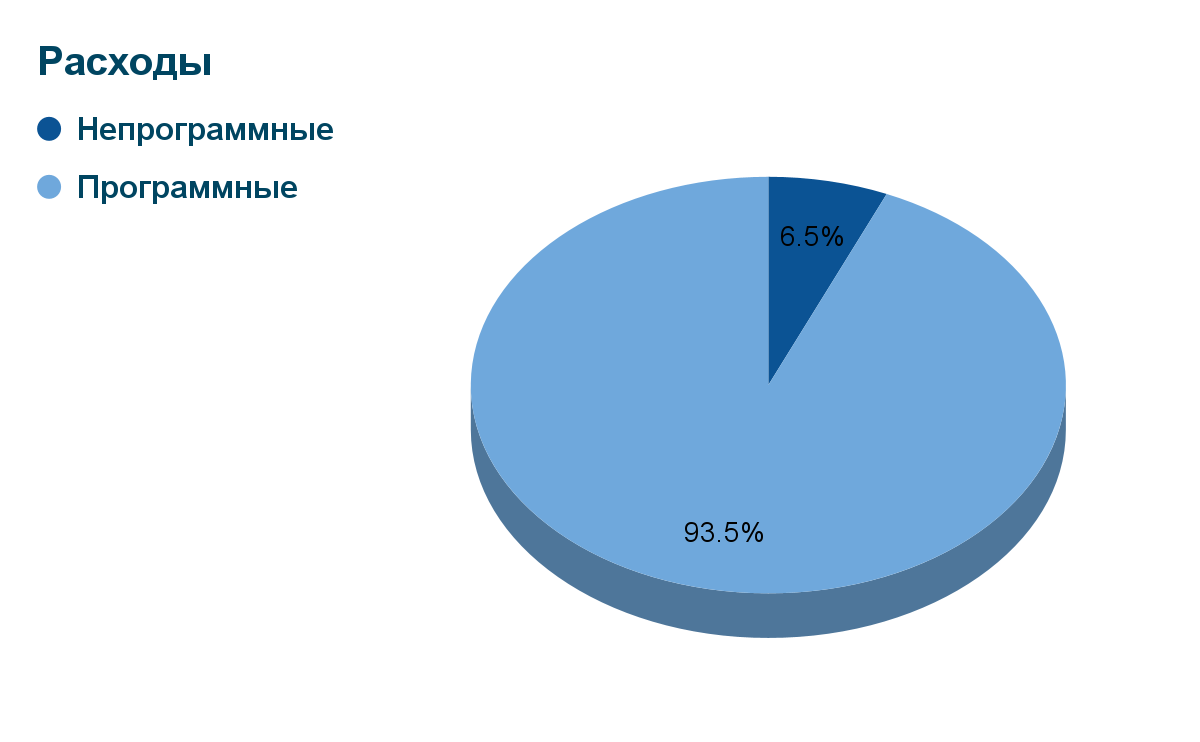 128,1 млн рублей
1 866,9 млн. рублей
Программные и непрограммные расходы бюджета городского округа
на 2022 год
Основные муниципальные программы
На реализацию 20 муниципальных программ на 2022 год предусмотрено 1 866,9 млн. рублей
873 984,3
"Развитие образования городского округа Семеновский на 2018-2023 годы"
"Развитие культуры городского округа Семеновский на 2018-2023 годы "
"Развитие физической культуры, спорта и молодежной политики и патриотического воспитания молодежи в городском округе Семеновский на 2018-2023 годы"
"Развитие агропромышленного комплекса городского округа Семеновский Нижегородской области" на 2015-2023 годы
"Комплексное благоустройство и развитие транспортной инфраструктуры городского округа Семеновский Нижегородской области на 2018-2023 годы"
"Развитие и строительство социальной и инженерной инфраструктуры на территории городского округа Семеновский на 2021-2023 годы
"Формирование современной городской среды на территории городского округа Семеновский на 2018-2024 годы"
"Переселение граждан из аварийного жилищного фонда на территории городского округа Семеновский Нижегородской области на 2020 - 2025 годы"
190 603,3
81 285,5
50 050,9
137 606,8
331 655,1
29 629,5
53 395,0
Перечень проектов «Вам решать»
* - средства областного бюджета и инициативные платежи будут уточнены в течении 2022 года
Бюджет развития городского округа на 2022 год – 444 605,2 тыс. рублей
Расходы на образование в расчете на одного жителя городского округа – 
18 911 рублей
31,3 млн.рублей
Развитие дополнительного образования и воспитания детей и молодежи
Муниципальная         программа
      «Развитие       образования   городского округа   Семеновский на  2018 – 2023 годы»
Целевая группа программы: Дети дошкольного возраста 2 378 человекУчащиеся образовательных организаций 4599 человекУчащиеся организаций дополнительного образования детей1000 человек
760,5 млн.рублей
Развитие общего образования
874,0
млн.рублей расходы на выполнение программы в 2022 году
874,0
млн.рублей расходы на выполнение программы в 2022 году
20,0 млн.рублей
Ресурсное обеспечение сферы образования в городском округе Семеновский
61,2 млн.рублей
Обеспечение реализации муниципальной программы
1,0 млн.рублей
Развитие системы оценки качества образования и информационной прозрачности системы образования
875,6
874,0
869,5
2022
2023
2024
Капитальный ремонт образовательных организаций в рамках государственной программы Нижегородской области
04
03
02
01
Ремонт фасада в  МБДОУ детский сад    №6 «Солнышко» - 3,0 млн.рублей
           Ремонт кровли в МБОУ      «Школа № 3» - 4,3 млн.рублей
Ремонт внутренних помещений в МБДОУ     детский сад №2 «Теремок» - 4,6 млн. рублей
                     Ремонт кровли в МБОУ «Шалдежская основная школа» - 4,6 млн.рублей
Ремонт кровли в МБДОУ              детский сад №6 «Солнышко» -                       2,0 млн.рублей
2,0 млн.руб.
в 2022 году
9,2 млн.руб.
в 2024 году
7,3 млн.руб.
   в 2022 году
Ремонт внутренних помещений в МБДОУ      детский сад №2 «Теремок» - 4,6 млн.рублей
       Ремонт кровли в МБОУ «Беласовская               основная школа» - 5,3 млн.рублей
9,9 млн.руб.
   в 2023 году
Капитальный ремонт образовательных организаций за счет средств городского округа
Организация бесплатного горячего питания обучающихся, получающих начальное общее образование в муниципальных образовательных организациях
Федеральный бюджет

2022 год – 15,6 млн. рублей
2023 год – 15,4 млн. рублей
2024 год – 15,9 млн. рублей
Областной бюджет

2022 год – 4,9 млн. рублей
2023 год – 4,9 млн. рублей
2024 год – 5,0 млн. рублей
Организация бесплатного горячего питания обучающихся в начальной школе
2022 год – 23,2 млн. рублей
2023 год – 23,0 млн. рублей 
2024 год – 23,7 млн. рублей
Местный бюджет

2022 год – 2,7 млн. рублей
2023 год – 2,7 млн. рублей
2024 год – 2,8 млн. рублей
Дополнительное финансовое обеспечение мероприятий по организации бесплатного горячего питания обучающихся, получающих начальное общее образование в муниципальных образовательных организациях
Областной бюджет

2022 год – 6,2 млн. рублей
2023 год – 6,1 млн. рублей
2024 год – 6,3 млн. рублей
Местный бюджет

2022 год – 1,0 млн. рублей
2023 год – 1,0 млн. рублей
2024 год – 1,0 млн. рублей
2022 год – 7,2 млн. рублей
2023 год – 7,1 млн. рублей 
2024 год – 7,3 млн. рублей
Национальный проект «Образование»
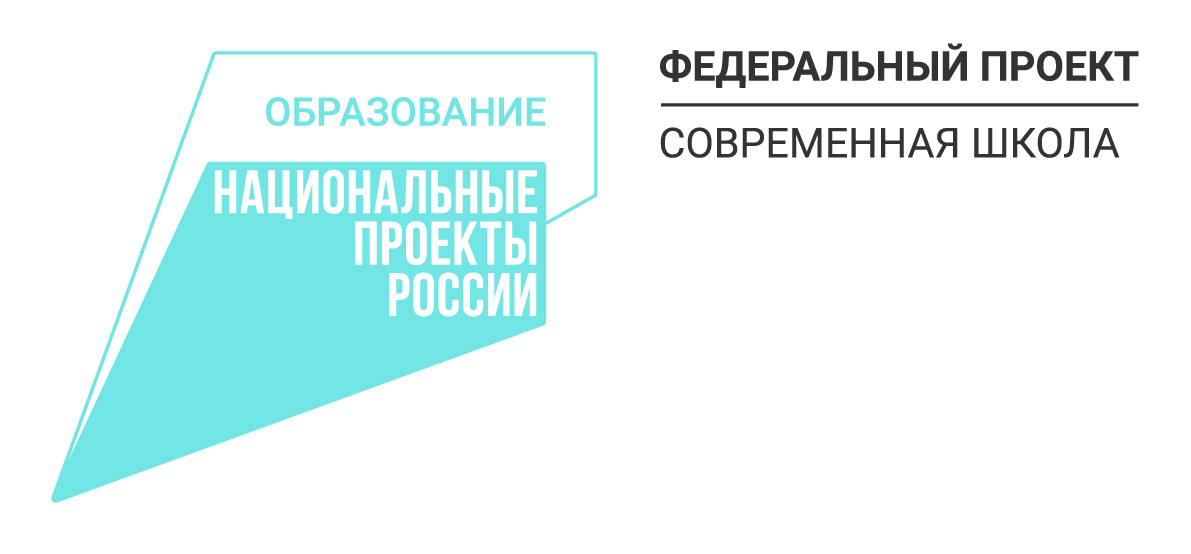 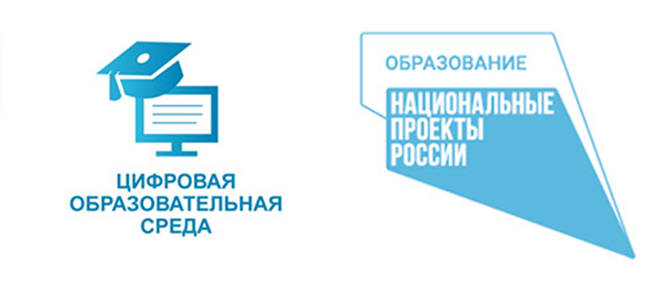 Федеральный проект
«Современная школа»:
Создание центров образования цифрового и гуманитарного профилей «Точка роста»
2022 год – 7,5 млн.рублей
 2023 год – 3,0 млн. рублей
2024 год – 4,5 млн.рублей
Федеральный проект
«Цифровая образовательная среда»:
Создание центров цифрового 
образования
2022 год – 1,2 млн.рублей
           2023 год – 0,0 млн.рублей
2024 год – 0,0 млн.рублей
Персонифицированное финансирование дополнительного образования детей
Механизм персонифицированного финансирования
МБУ ДОД «Центр детского творчества»
 2022 год – 8,0 млн.рублей
           2023 год – 8,4 млн.рублей
 2024 год – 9,0 млн.рублей


МБУ «Физкультурно-оздоровительный комплекс 
г.Семенов Нижегородской области»
2022 год – 7,4 млн.рублей
           2023 год – 8,2 млн.рублей
2024 год – 8,8 млн.рублей
Регистрация в личном кабинете «Навигатора дополнительного образования»
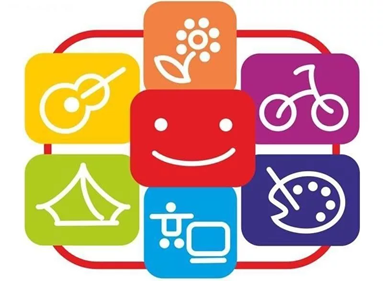 Ребенок – обладатель сертификата
Выбор конкретной программы из «Навигатора дополнительного образования»
50,0 млн. рублей расходы на выполнение программы в 2022 году
3,8 млн. рублей
возмещение части затрат на приобретение оборудования и техники
Развитие производства продукции растениеводства 
2,9 млн. рублей
 (1,1 местный бюджет)
Развитие производства продукции животноводства 
33,0 млн. рублей 
Обеспечение прироста продукции собственного производства  
4,6 млн. рублей
Муниципальная программа 
"Развитие агро-промышленного комп-лекса городского округа Семеновский Нижегородской области" на 2015-2023 годы
46,2 млн. рублей
Развитие сельского хозяйства городского округа Семеновский
1,9 млн. рублей
Возмещение части затрат на уплату процентов по инвестиционным кредитам (займам) в АПК
50,7
3,8 млн.рублей
Обеспечение реализации муниципальной программы
50,0
50,5
2024
2023
2022
Поддержка сельхозпроизводителей округа
190,6 млн.рублей расходы на выполнениепрограммы в 2022 году
18,3 млн. рублей
Развитие музейного дела
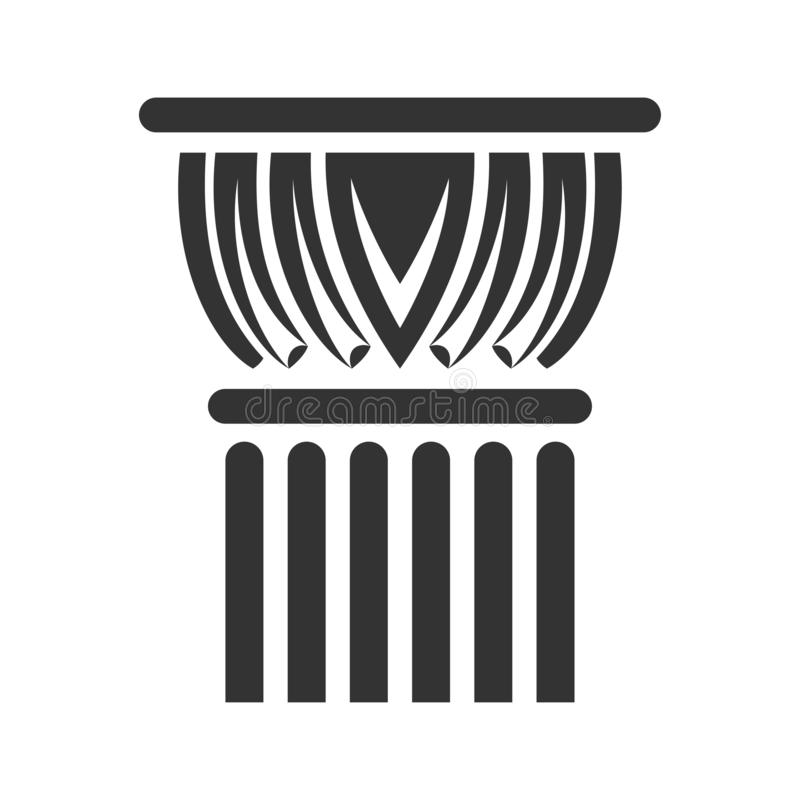 32,7 млн.рублей
Обеспечение реализации муниципальной программы
62,7 млн.рублей
 Организация досуга
Муниципальная программа
«Развитие культуры городского округа Семеновский на 2018 – 2023 годы»
Расходы на культуру в расчете на одного жителя городского округа – 
4 124 рублей
27,3 млн. рублей
Библиотечное дело
25,8 млн.рублей
Дополнительное образование в сфере культуры
Создание модельной  библиотеки в целях   реализации национального проекта «Культура»
 -10,0 млн. рублей
Кап. ремонт здания Центральной библиотеки и Центральной детской библиотеки
(доля местного бюджета – 3,3 млн. рублей)
166,8
166,8
190,6
Капитальный ремонт дома культуры д. Малое - Зиновьево  на 2022 год
 -10,5 млн. рублей
Доля местного бюджета -0,5 млн. рублей
2024
2023
2022
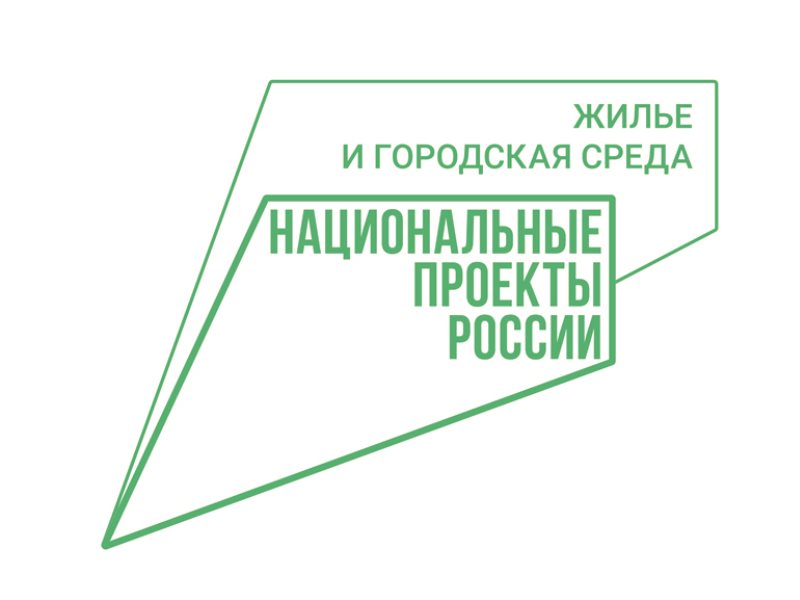 Благоустройство общественных территорий городского округа Семеновский
29,6 млн. рублей
Муниципальная программа
«Формирование современной городской среды на территории городского округа Семеновский на 2018-2024 годы»
Национальный проект 
 «Жилье и городская среда»
«Благоустройство и озеленение территории Нижегородская область
 г. Семенов, д. Беласовка, ул. Мичуринская» 14,8 млн. рублей
(1,7 млн. руб. доля местного бюджета)
29,2
млн. руб.
Проведение работ по благоустройству общественных территорий
14,8 млн. рублей
29,6
млн. руб.
30,6
млн. руб.
Целевая группа программы:
Жители городского округа Семеновский
2024
2023
2022
56,0 млн.рублей
Развитие транспортной инфраструктуры городского округа Семеновский
43,9 млн.рублей
Ремонт и Содержание объектов благоустройства
Муниципальная программа
«Комплексное благоустройство и развитие транспортной инфраструктуры городского округа Семеновский Нижегородской области на 2018-2023 годы »
30,2 млн.рублей
Содержание сетей уличного освещения городского округа Семеновский
13,2
 млн. рублей
Ремонт дорог в рамках проекта « Вам решать»
42,8
млн.рублей
Содержание автомобильных дорог
137,6
млн. руб.
129 
млн. руб.
125,8 
млн. руб.
7,5 млн.рублей
Содержание и обеспечение деятельности учреждения
2023
2024
2022
Комплексное развитие территорий
36,6 млн. рублей
Строительство и ремонты объектов коммунальной инфраструктуры                  (газопроводы)
) 9,4 млн. рублей
50 млн.рублей
Строительство новой школы
Муниципальная программа
«Развитие и строительство социальной и инженерной инфраструктуры на территории городского округа Семеновский на 2021-2023 годы»
Национальный проект «Экология»
Сокращение доли загрязненных сточных вод
    221,1 млн. рублей
Строительство и ремонты объектов коммунальной инфраструктуры
 (инженерные сети)
 5,5 млн. рублей
331,7 млн. рублей расходы на выполнение программы в 2022 году
Расходы на реализацию проекта инициативного              бюджетирования «Вам решать!»
 (Проект наружных сетей водоотведения )1,1 млн. рублей
1 074,9
млн. руб.
331,7
млн. руб.
45,3
млн. руб.
6,4 млн.рублей
Содержание и обеспечение деятельности учреждений
2023
2024
2022
81,3 млн. рублей расходы на выполнение программы в 2022 году
46,1 млн.рублей
Развитие физической культуры и массового спорта
25,5 млн.рублей
Развитие спорта высших достижений и системы подготовки спортивного резерва
Муниципальная программа 
«Развитие физической культуры, спорта и молодежной политики и патриотического воспитания молодежи в городском округе Семеновский на 2018 – 2023 годы»
4,9 млн.рублей
Обеспечение реализации муниципальной программы
4,8 млн.рублей
Развитие молодежной политики
Целевая группа программы:
    Все жители городского        округа Семеновский     
Расходы на физическую культуру и спорт в расчете на одного жителя городского округа – 1 759 рублей
84,5
81,3
81,3
2023
2024
2022
48,4 млн. рублей
Переселение граждан из аварийного жилищного фонда (планируется к переселению 25 квартир)
53,4 млн.рублей
Национальный проект 
«Жилье и городская среда»
Муниципальная программа
«Переселение граждан из аварийного жилищного фонда на территории городского округа Семеновский Нижегородской области на 2020 - 2025 годы»
5,0 млн. рублей
Обеспечение 
мероприятий по переселению 
граждан из аварийного жилищного 
фонда 
(улучшение 
жилищных условий)
Средства областного бюджета
1,9 млн. рублей
Оказание частичной финансовой поддержки средствам массовой информации
  АНО «Редакция СВ»
Муниципальная программа
«Информационное общество городского округа Семеновский на 2022-2026 годы»
2,4 млн. рублей
Средства бюджета городского округа
0,5 млн. рублей
2,4
млн. руб.
2,4
млн. руб.
2,4
млн. руб.
Целевая группа программы:
Жители городского округа Семеновский
2024
2023
2022
Оказание помощи гражданам, утратившим жилые помещения в результате пожара на территории городского округа Семеновский в 2022 году
2,0 млн. рублей
2022 г.- 2,0 млн. рублей 
средства местного бюджета
Муниципальная программа
«Оказание помощи гражданам, утратившим жилые помещения в результате пожара на территории городского округа Семеновский Нижегородской области»
2023 г.- 2,0 млн. рублей 
                 средства местного бюджета
Целевая группа программы
Жители городского округа Семеновский
2024 г.- 7,6 млн. рублей
   5,6 млн. рублей - средства областного бюджета 
2,0 млн. рублей - средства местного бюджета
7,6
млн. руб.
2,0
млн. руб.
2,0
млн. руб.
2024
2023
2022
СОЦИАЛЬНАЯ ПОДДЕРЖКА ГРАЖДАН
В ГОРОДСКОМ ОКРУГЕ СЕМЕНОВСКИЙ НА 2022-2024 ГОДЫ
| 2022 год - 54 484,6 тыс. рублей | 2023 год – 49 493,6 тыс. рублей | 2024 год – 47 400,7 тыс. рублей |
Обеспечение детей-сирот и детей, оставшихся без попечения родителей, лиц из числа детей-сирот и детей,
оставшихся без попечения родителей, жилыми помещениями;
2022 -   16 500,0 тыс. рублей      2023 год -  16 500,0 тыс. рублей              2024 год в -  16 500,0 тыс.рублейВыплаты компенсации части родительской платы за присмотр и уход за ребенком в государственных и муниципальных дошкольных образовательных организациях, частных образовательных организациях, реализующих образовательную программу дошкольного образования, в том числе обеспечение организации выплаты компенсации части родительской платы за счет средств областного бюджета
2022 год – 8 007,8 тыс. рублей                     2023 год – 8 007,8 тыс. рублей             2024 год – 8 007,8тыс. рублей.Социальные выплаты молодым семьям на приобретение жилья  или строительство индивидуального жилого дома
2022 год – 12 072,3 тыс. рублей	2023 год – 5 857,1   тыс. рублей           2024 год – 5 837,9  тыс. рублей.

Ежемесячная доплата к пенсиям лицам, замещавшим муниципальные должности городского округа
2022 год – 9 800,0 тыс. рублей  	2023 год – 9 800,0 тыс. рублей             2024 год – 9 800,0 тыс. Рублей

Выплаты материальной помощи ветеранам ВОВ и многодетным семьям (ремонт жилых помещений в соответствии с п.1.6 
постановления Правительства НО от 23.03.2007 № 86)
2022 год – 1 500,0 тыс. рублей 	2023 год – 1 500,0 тыс. рублей              2024 год – 1 500,0 тыс. рублей
Обеспечение жильем отдельных категорий граждан, установленных Федеральным законом от 12 января 1995 года № 5-ФЗ
«О ветеранах» РФ и Федеральным законом от 24 ноября 1995 года № 181-ФЗ «О социальной защите инвалидов РФ» 
2022 год – 3 119,7 тыс. рублей     2023 год – 4 342,6 тыс. рублей        2024 год – 2 269,0 тыс. рублей
Социальные выплаты малоимущим гражданам городского округа на газификацию жилья 
2022 год – 1 300,0 тыс. рублей   2023 год – 1 300,0 тыс. рублей       2024 год – 1 300,0 тыс. рублей
Контактная информация:
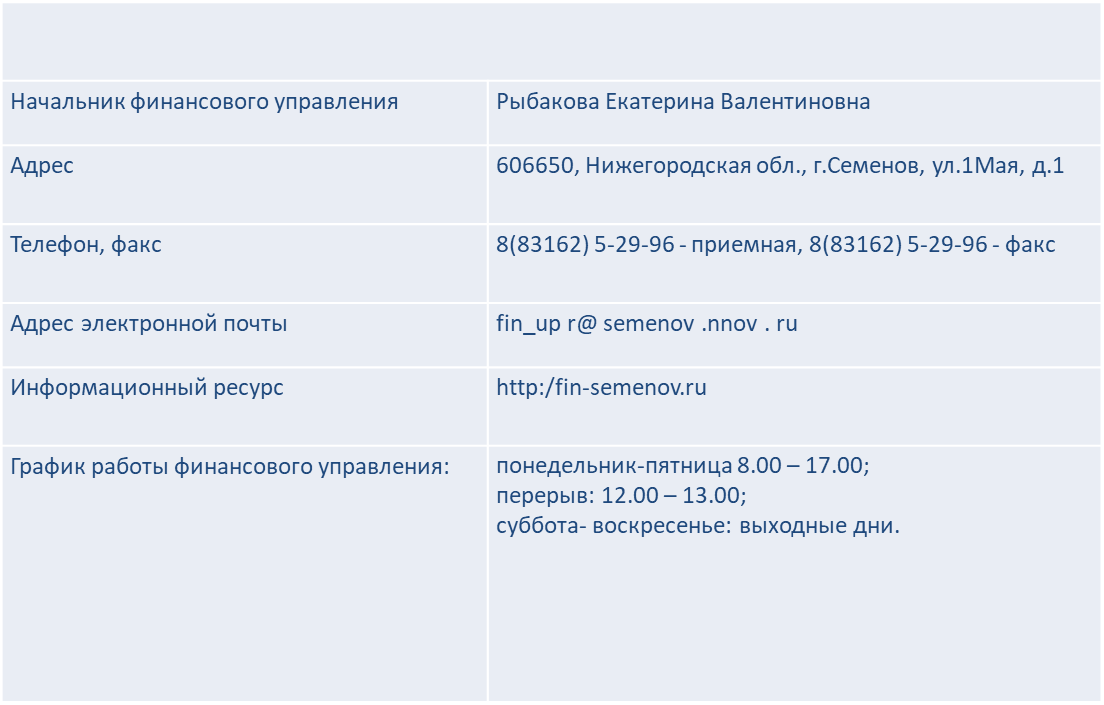 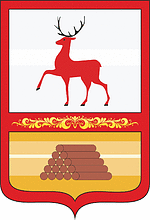 Спасибо за внимание!